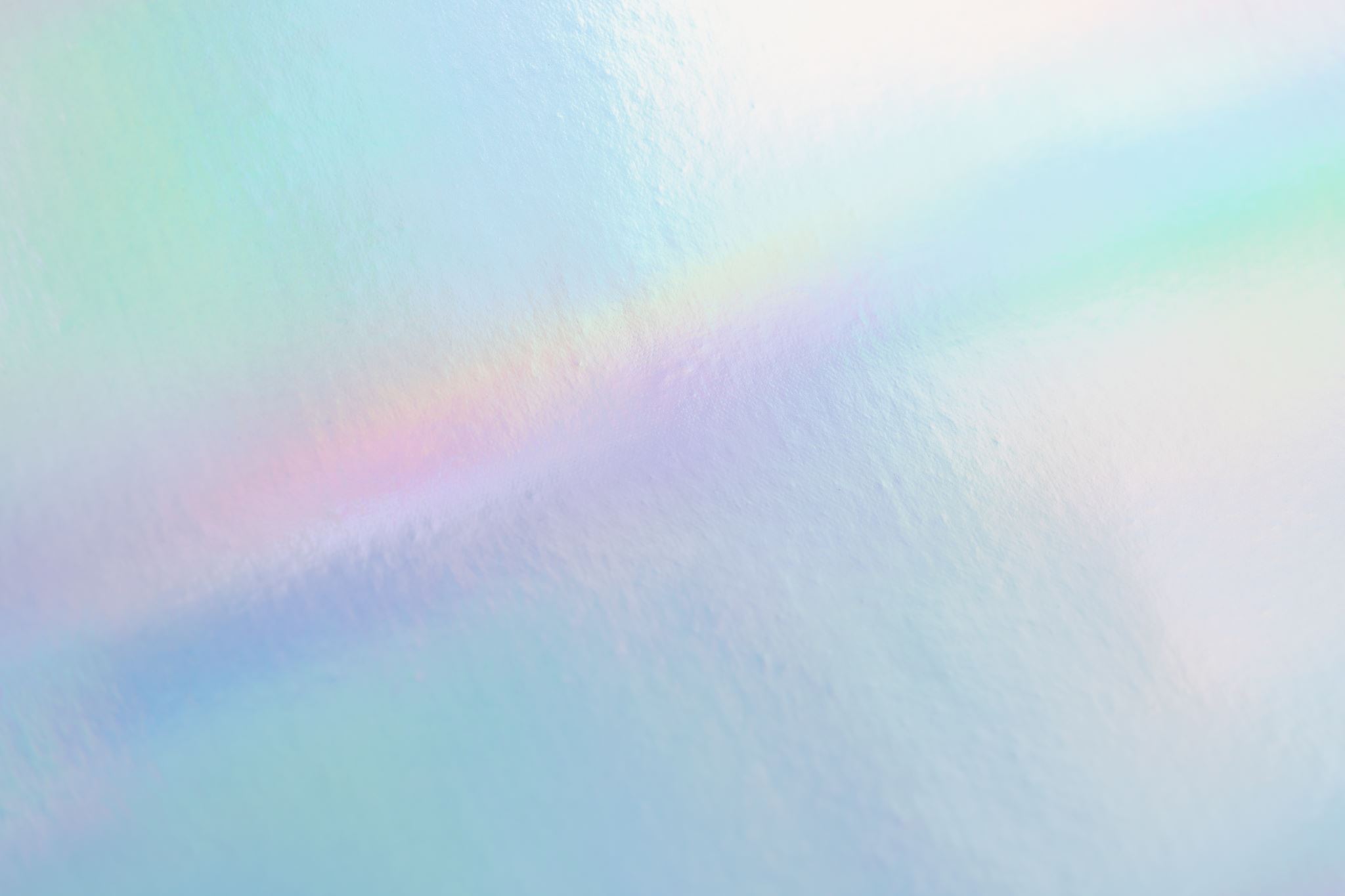 INSTRUCCIONES ESPACIO DE ACTIVIDADES
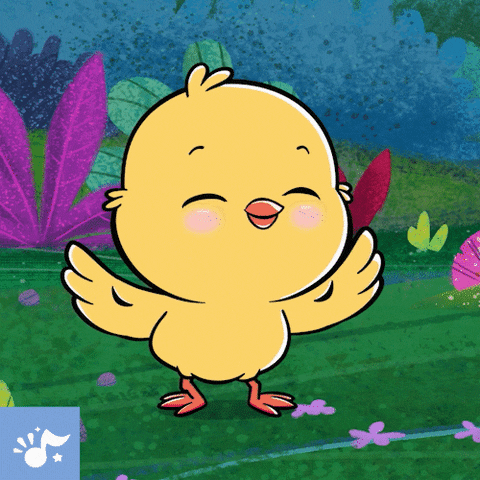 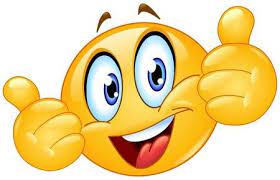 6-Meta
1-Visualizar vídeo.
2-Actividad interactiva Wordwall.
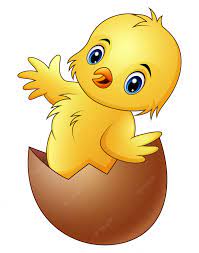 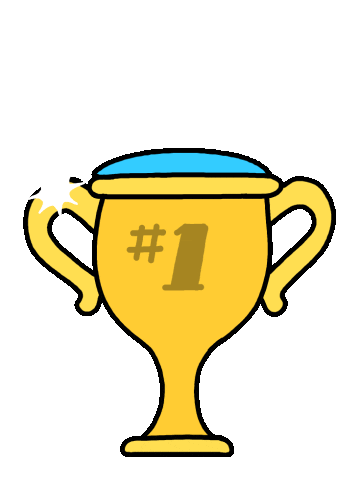 3-Actividad interactiva
Educaplay.
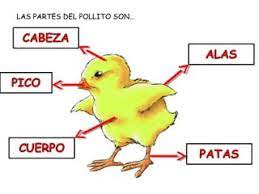 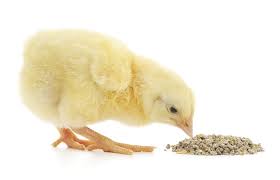 4-Actividades Genially.
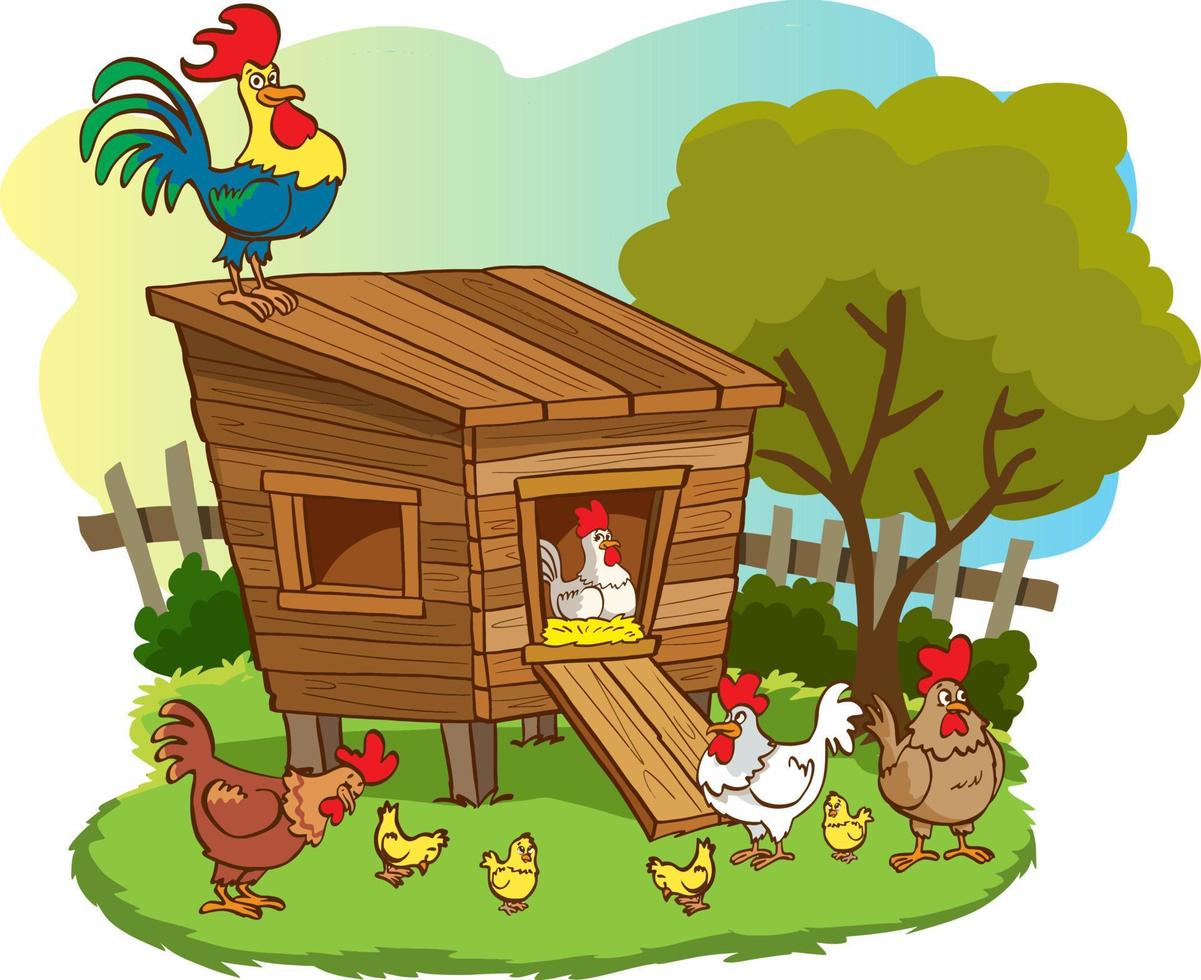 Raquel Pérez
3años
Los pollitos
5-Actividad interactiva Quizzy.